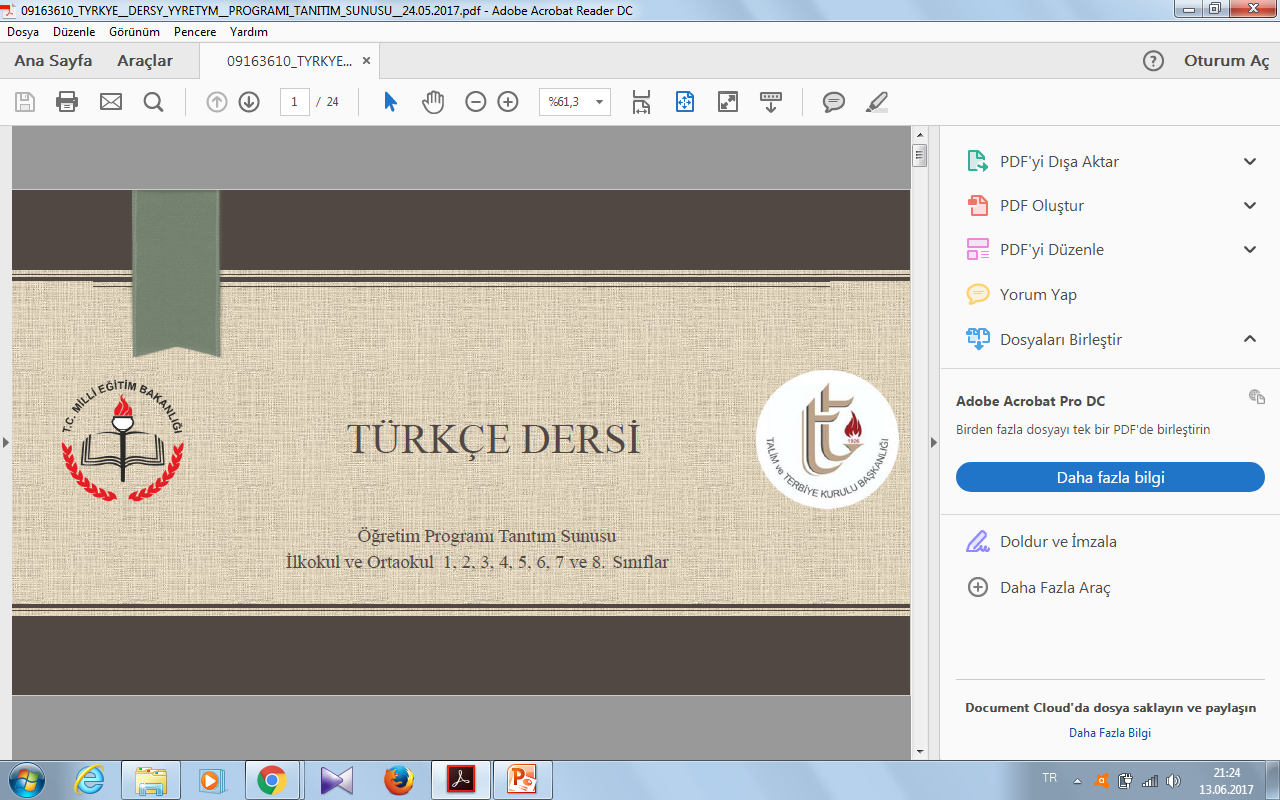 Programın Yapısındaki Değişiklikler
Türkiye Yeterlikler Çerçevesi


Değerler Eğitimi
Öğretim Programının Yapısındaki Değişiklikler
1.Bitişik eğik yazıdan dik temel yazıya geçilmesi

2. Ses temelli cümle yönteminden ses esaslı ilk okuma yazma öğretimine geçilmesi

3. 6 grupta toplanan harflerin 5 harf grubu olarak yeniden yapılandırılması

4. Bitişik eğik yazı öğretimine 3. sınıftan itibaren başlanması
5. Tema sayıları ve örneklerin artırılması


6.Kazanımların içerik ve açıklamalarında düzenlemeye gidilmesi

7. Evrensel ve ulusal değerler açısından zenginleştirilmesi

8.Türkiye Yeterlikler Çerçevesi kapsamında yeniden güncellenmesi
Öğrenme Alanında Yapılan Değişiklikler
Türkçe Dersi Öğretim Programında öğrenme alanları ifadesi beceriler olarak düzenlenmiştir.

Önceki programda 3 dil becerisi bulunmaktaydı:
       Sözlü iletişim,  okuma ve yazma

Yenilenen programda 4 dil becerisi vardır:
      Dinleme/izleme,  konuşma,  okuma ve yazma
Örneğin;  1.sınıf
T1.1.Dinleme/izleme
    
                       T1.2.Konuşma
 
                                        T1.3.Okuma

                                                        T1.4.Yazma
Değişikliğe bir örnek;
2015 Programı
T3.1.3. Tanıdığı kişileri, yerleri ve bildiği olayları anlatır ve bunlarla ilgili düşünce ve duygularını ifade eder.

Olayları oluş sırasına göre anlatması sağlanır.



          2017 Programı
      3.2.3. Çerçevesi belirli bir  
           konu hakkında konuşur.
           
Öğrencilerin temalar   çerçevesinde kendi belirledikleri ya da öğretmen tarafından belirlenen bir konu hakkında konuşma yapmaları sağlanır.
Temalara ilişkin yapılan değişiklikler
2015 programında 8 temaya yer verilirken 

2017 programında 16 temaya yer verilmiştir.
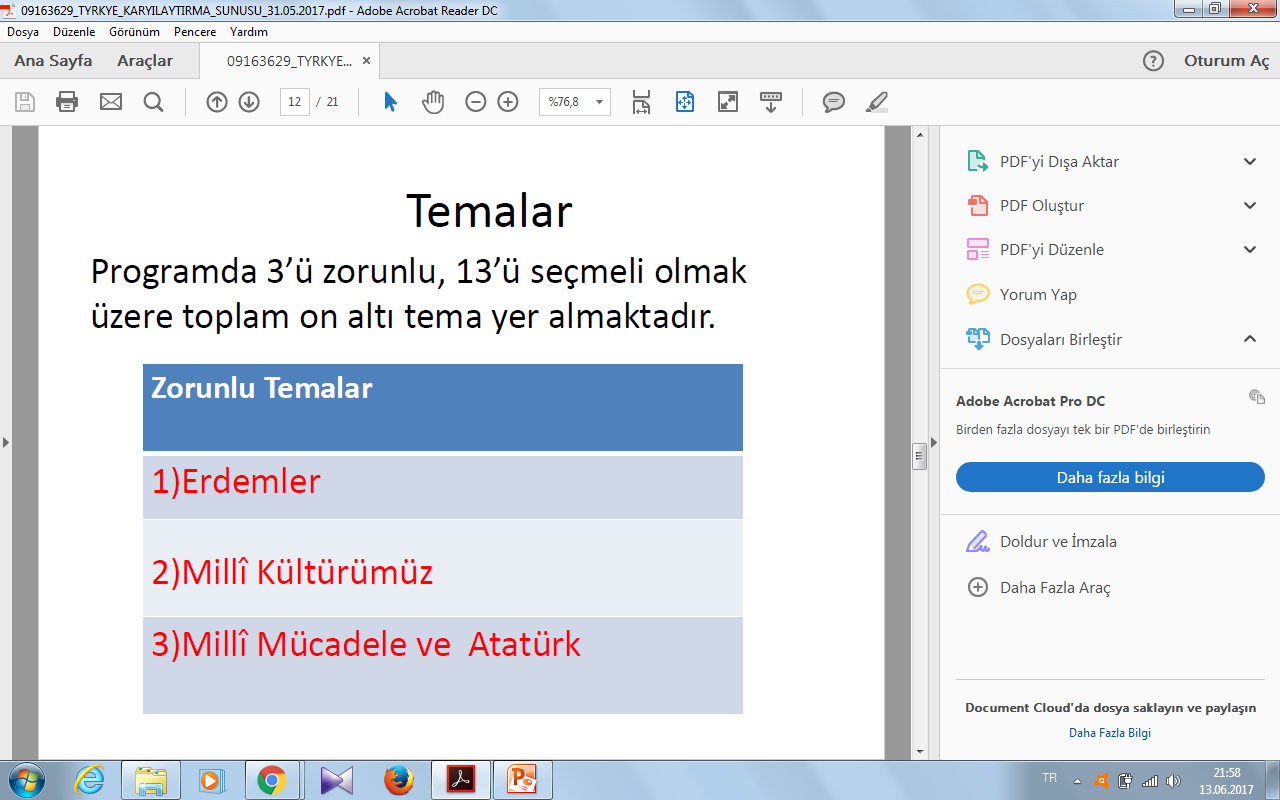 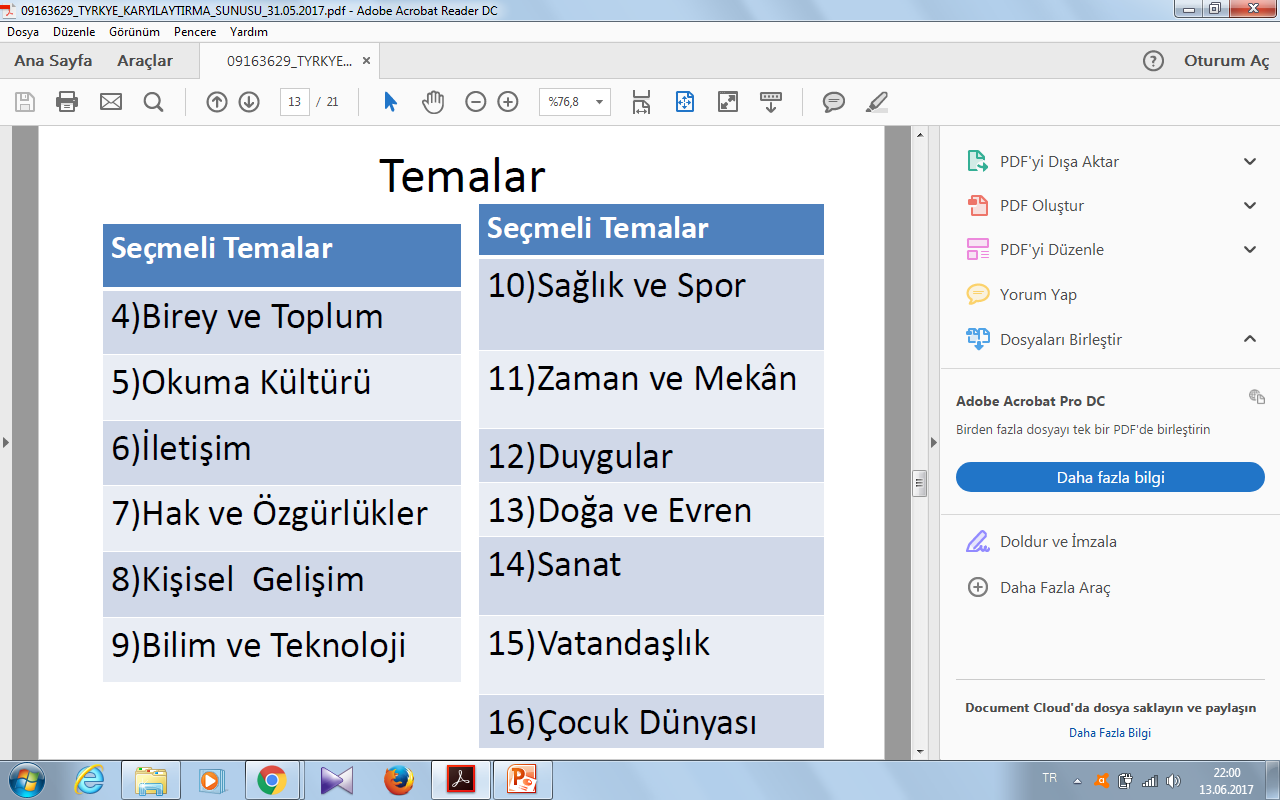 Metin sayısı ve Türlerine İlişkin Açıklamalar
Türkçe dersinde temel dil becerilerinin kazandırılmasında metinlerden yararlanılır.

Ayrıca programda değerler eğitimine önem verilmiştir. Değerler de temalara ilişkin metinler yoluyla aktarılacaktır.

 Her sınıf düzeyinde 8 tema,

Her temada 3 okuma ve 1 dinleme/izleme metni,

Her kitapta toplam 32  okuma ve dinleme/izleme metni,
Her temada 1 serbest okuma metni olmak üzere toplam 8 serbest metin,

 Her kitapta toplam 40 metin yer almaktadır.


Metin türleri 3 ana biçim altında toplanmıştır:
     Bilgilendirici metinler,  Hikaye edici metinler ve şiir

1-4. sınıflarda metin türü öğretimi yapılmayacaktır.
Kazanım sayılarının karşılaştırılması
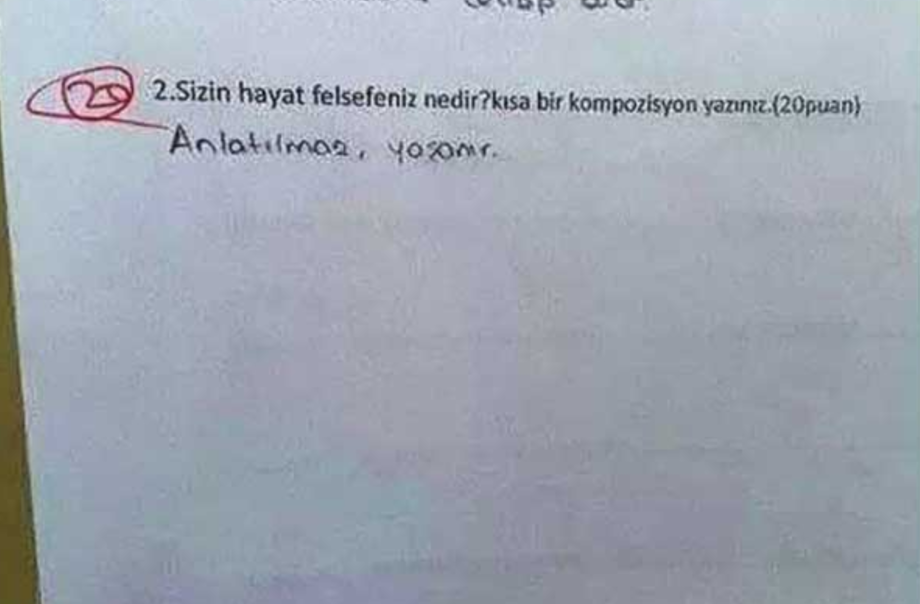 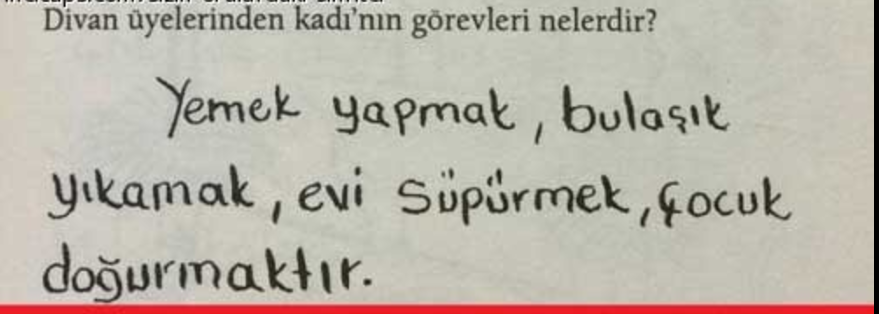 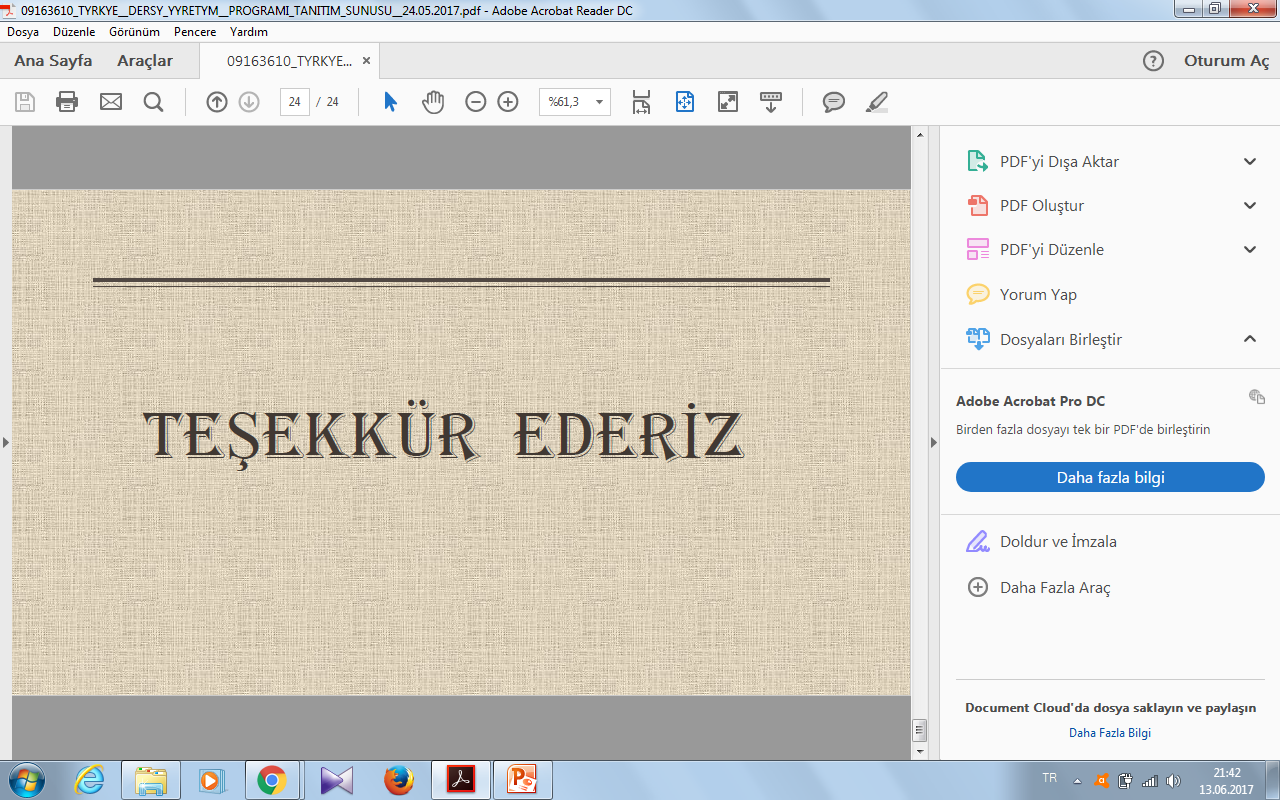